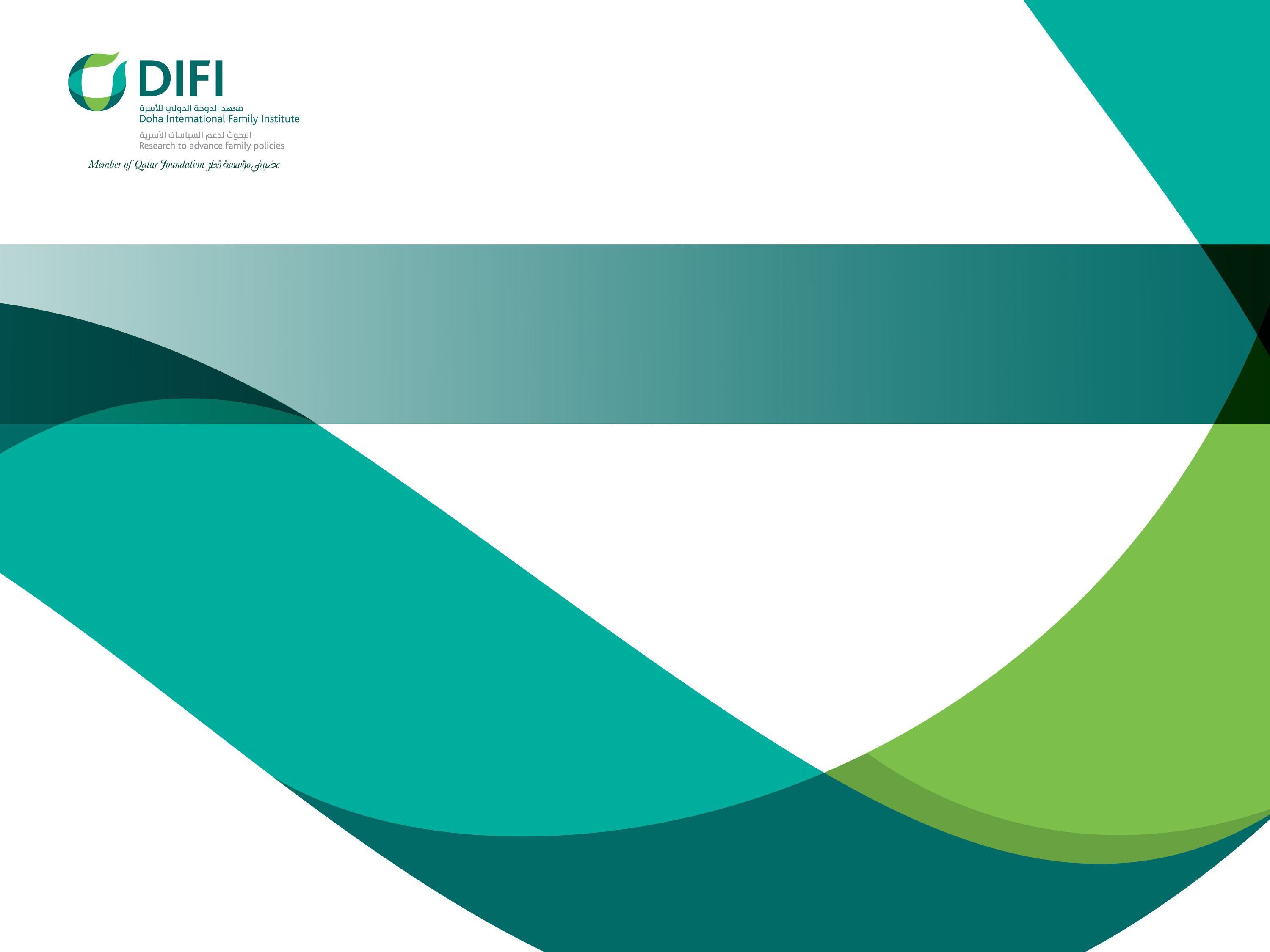 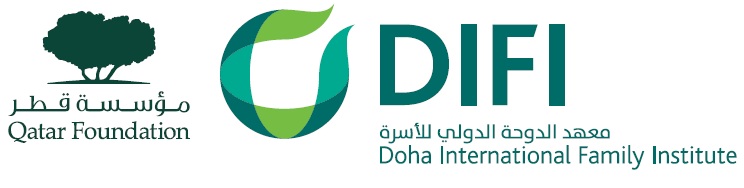 The Impact of Flexible Working Arrangements on Family Relations: Policy Perspective
Presentation by Dr. Khalid Al Naama 
Director of Family Policy Department 
July 2021
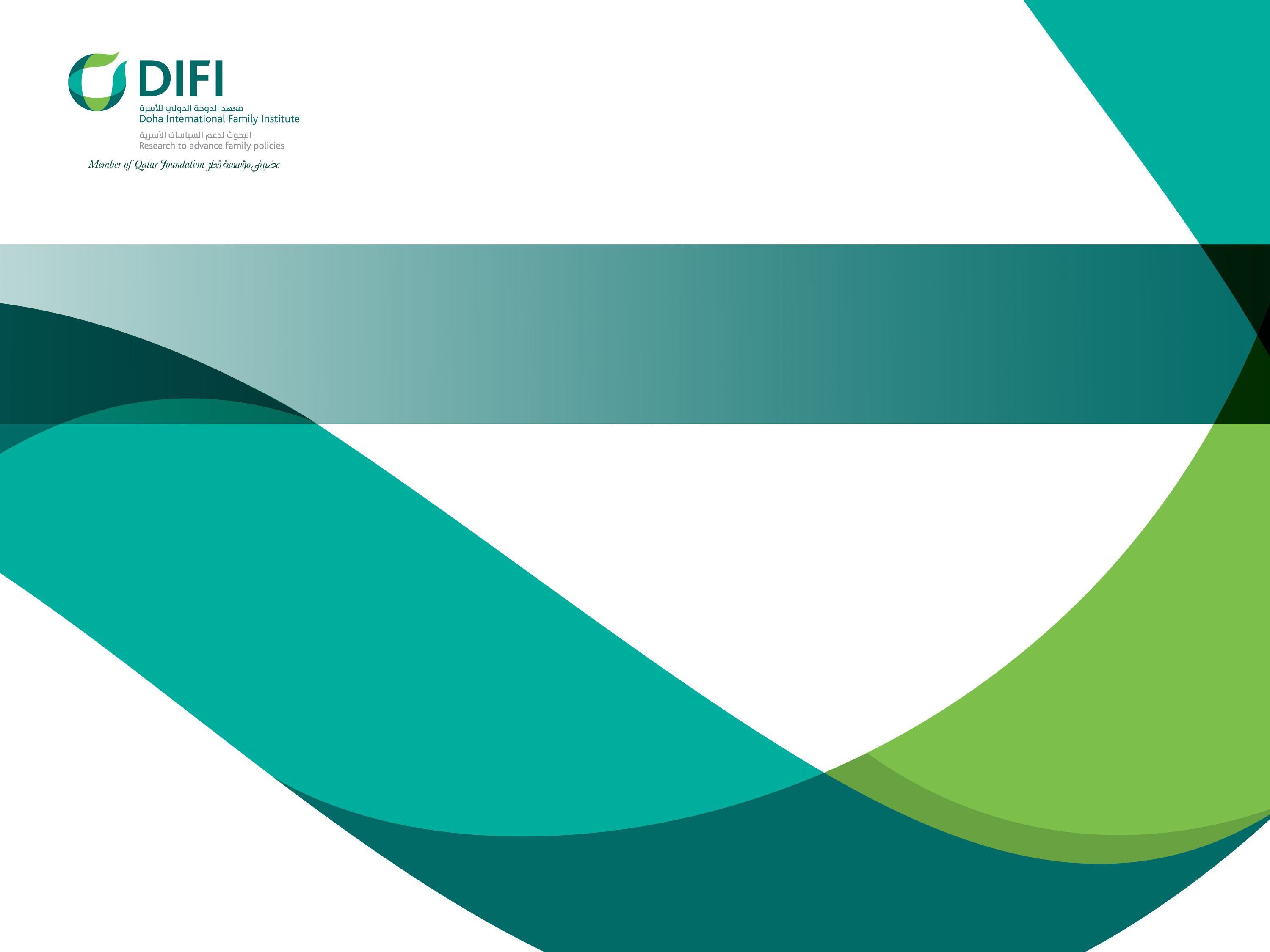 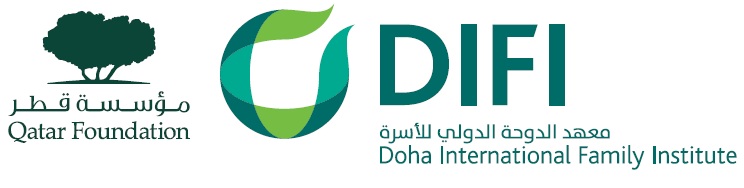 Framing “Flexible Working Arrangements” in Policy Context
Presentation by Dr. Khalid Al Naama 
Director of Family Policy Department 
March 2021
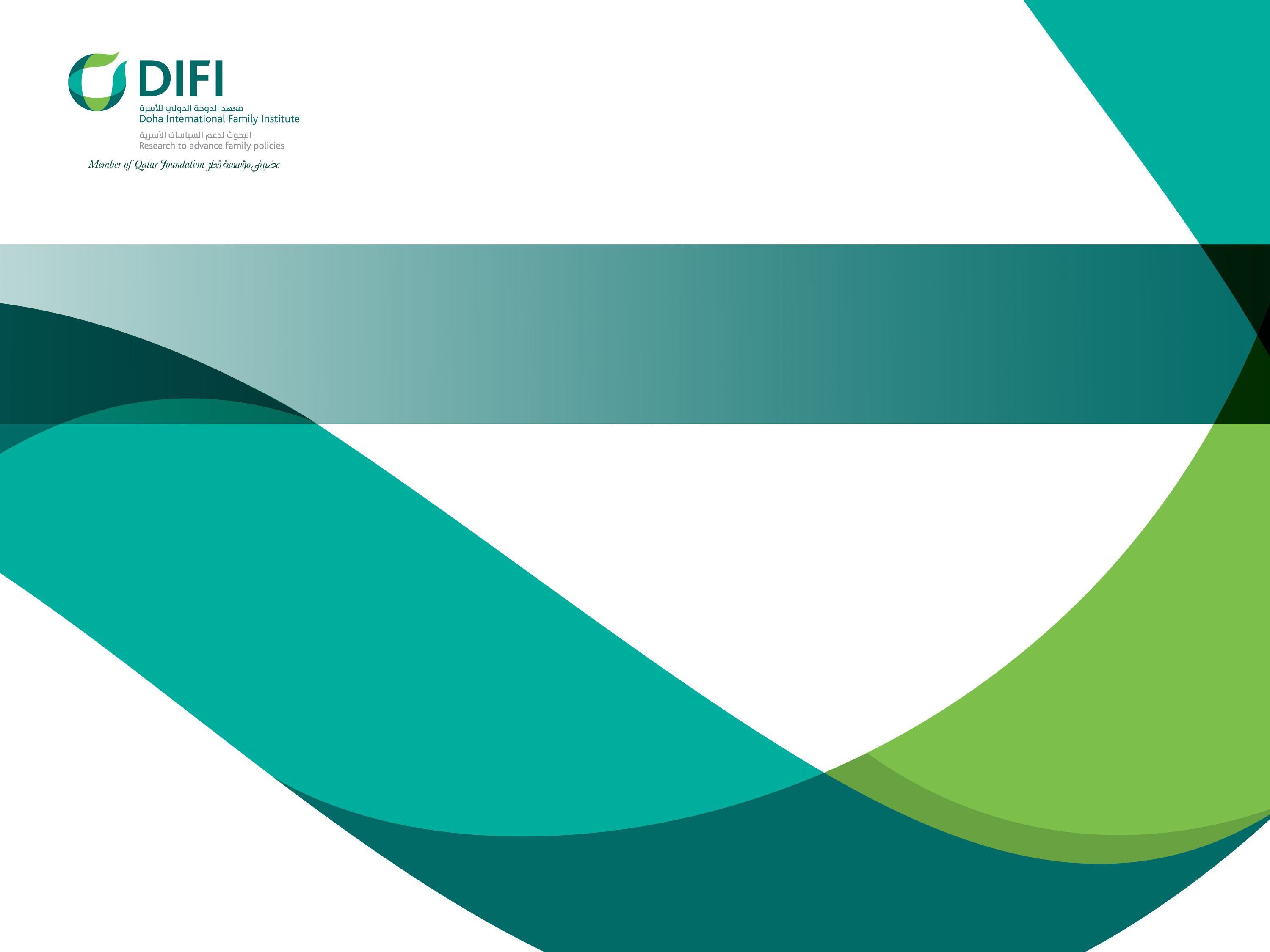 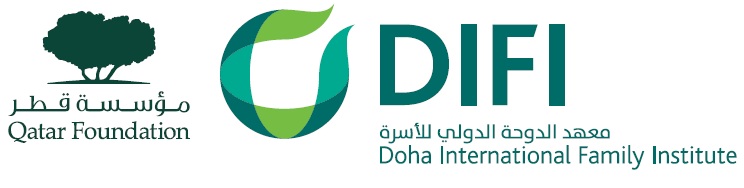 TYPES OF FLEXIBLE WORKING ARRANGMENTS
Presentation by Dr. Khalid Al Naama 
Director of Family Policy Department 
March 2021
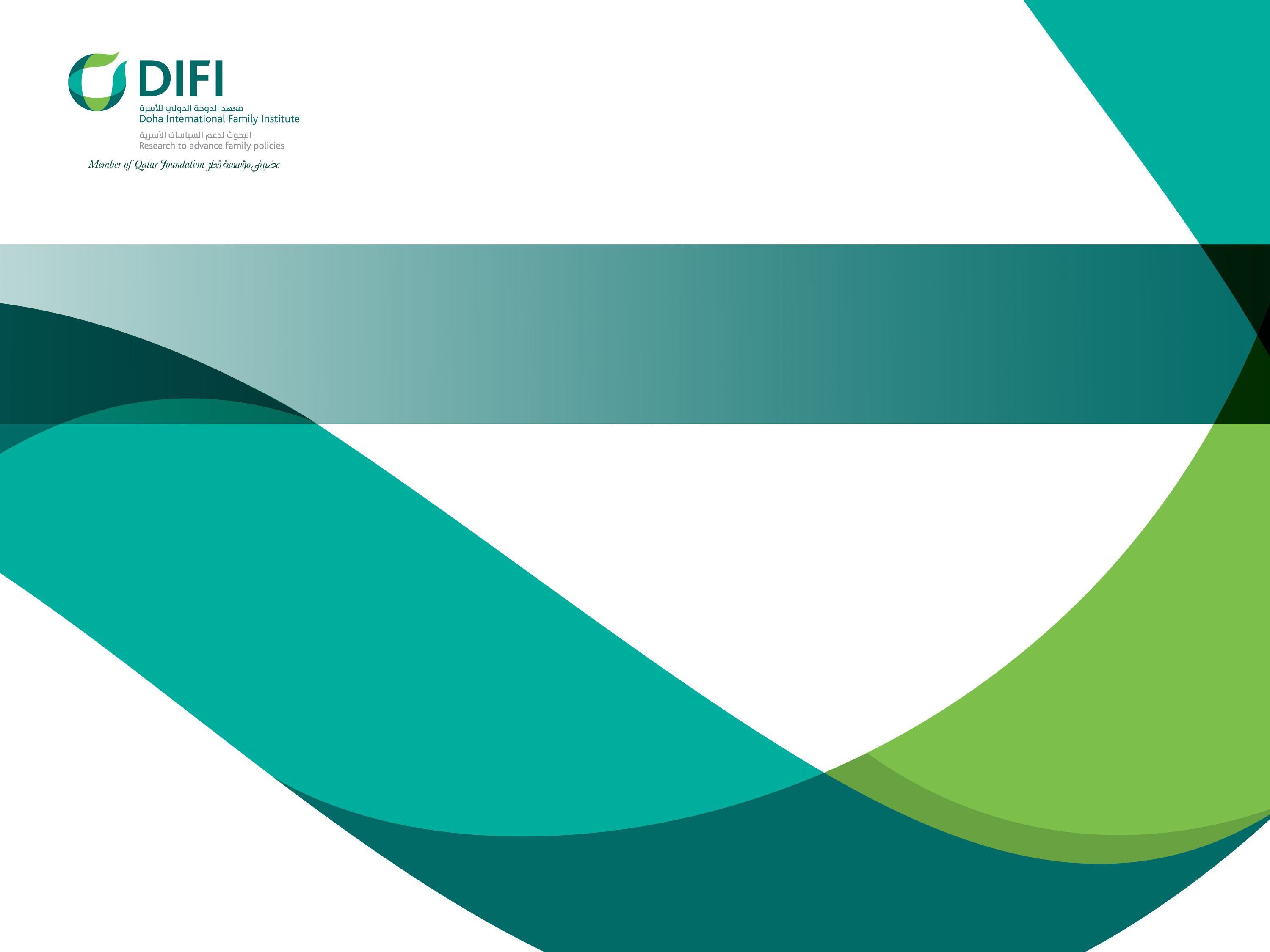 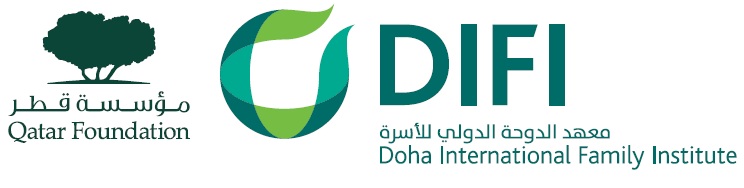 BENEFITS OF FLEXIBLE WORKING ARRANGMENTS
Presentation by Dr. Khalid Al Naama 
Director of Family Policy Department 
March 2021
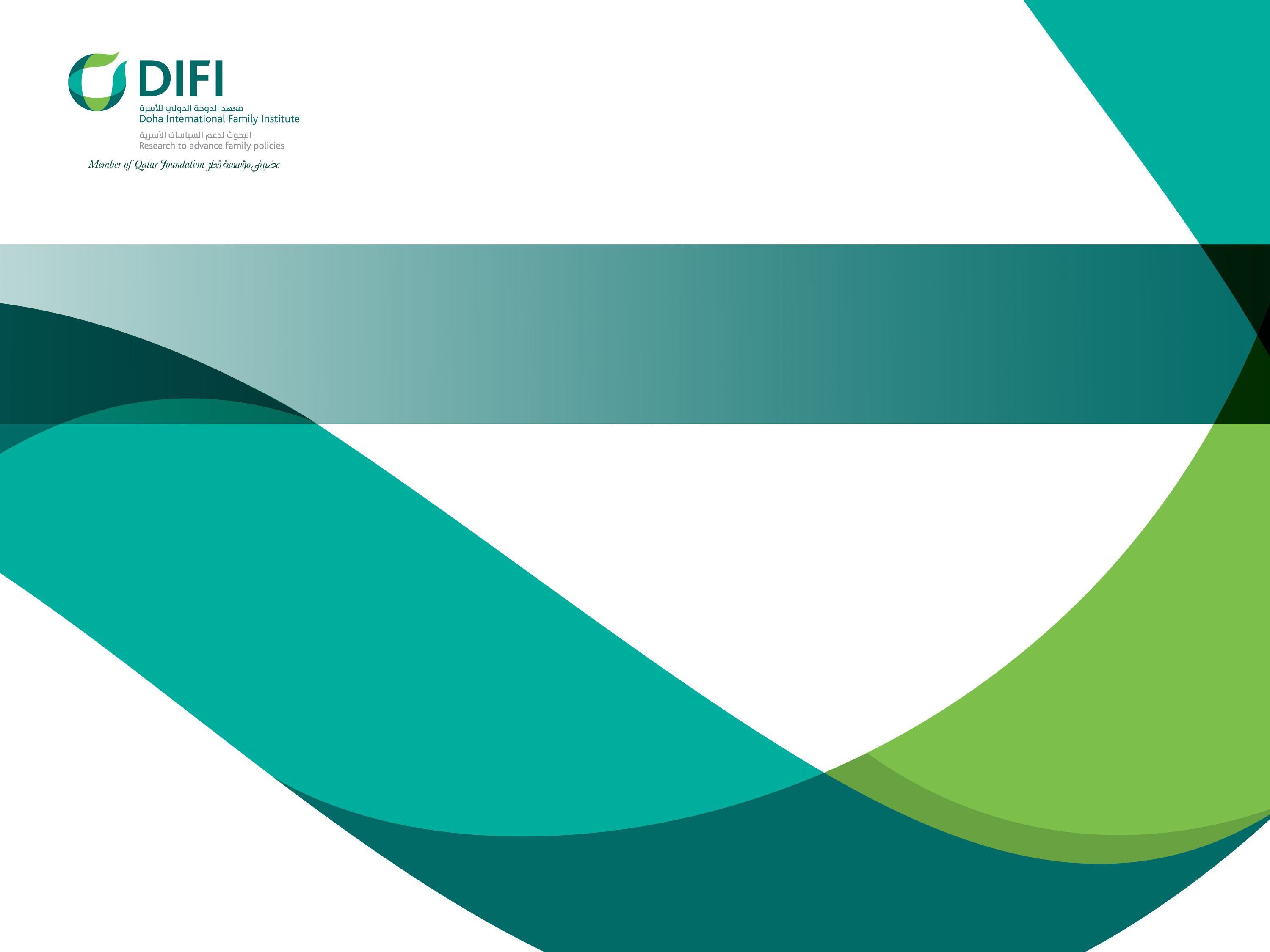 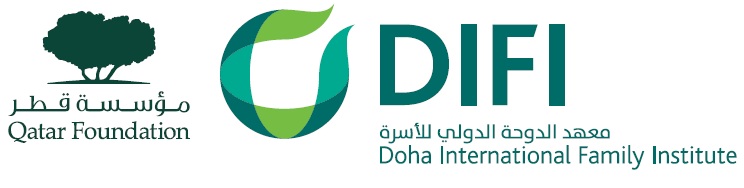 DIFI’s Policy-oriented Research
Work-Family Balance: Challenges, Experiences and Implications for Families in Qatar
Presentation by Dr. Khalid Al Naama 
Director of Family Policy Department 
March 2021
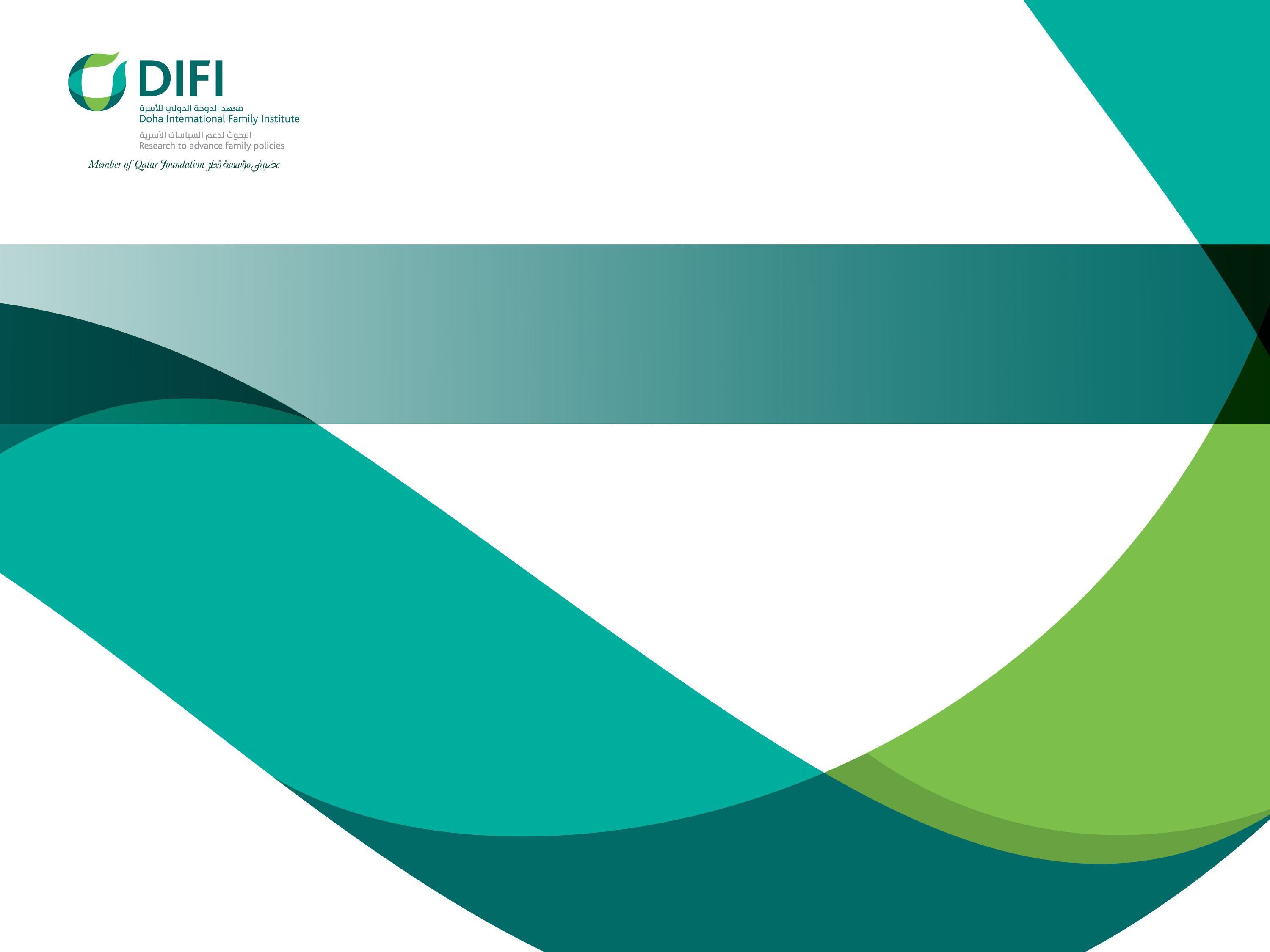 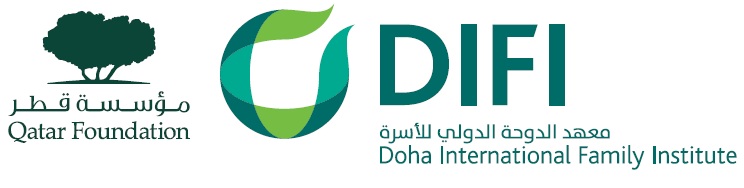 Qatar Foundation’s Family Friendly Policies
QF undertook number of important policy review that geared towards ensuring good family-work balance for QF’s employees.
	In July 2017
	QF extended maternity leave to 14 weeks with full pay and extended also the nursing 	hours to 2 hours for one year from the time she resumes duty from the leave. QF 	extended paternity leave to 5 working days. 
	In July 2018
	 QF adopted flexible hours policy stating that other than the normal working hours 	within the Foundation (7:30AM – 3:30PM). 
	 QF applied a part time policy which provides an opportunity for employees work 	under a part-time contract, where hours range from 19 to 25 hours per week, 	providing further flexibility.
Presentation by Dr. Khalid Al Naama 
Director of Family Policy Department 
March 2021
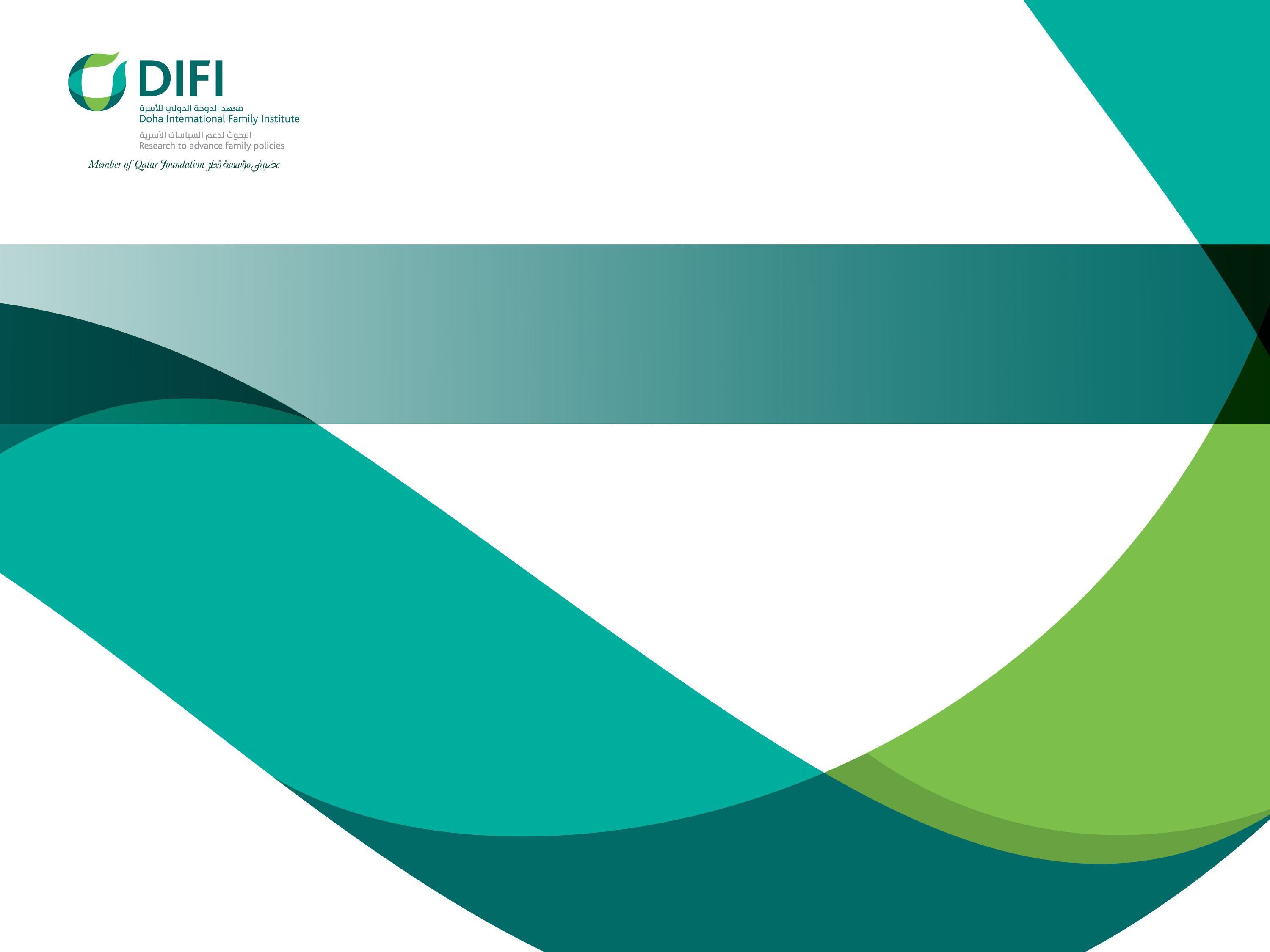 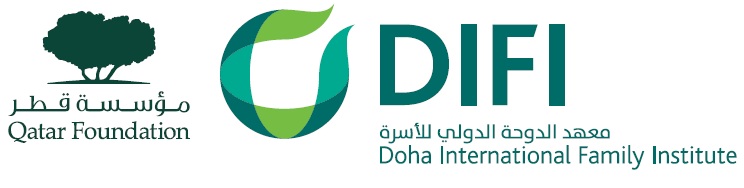 DIFI’s Policy-oriented Research
Social Aspects of Fertility
Presentation by Dr. Khalid Al Naama 
Director of Family Policy Department 
March 2021
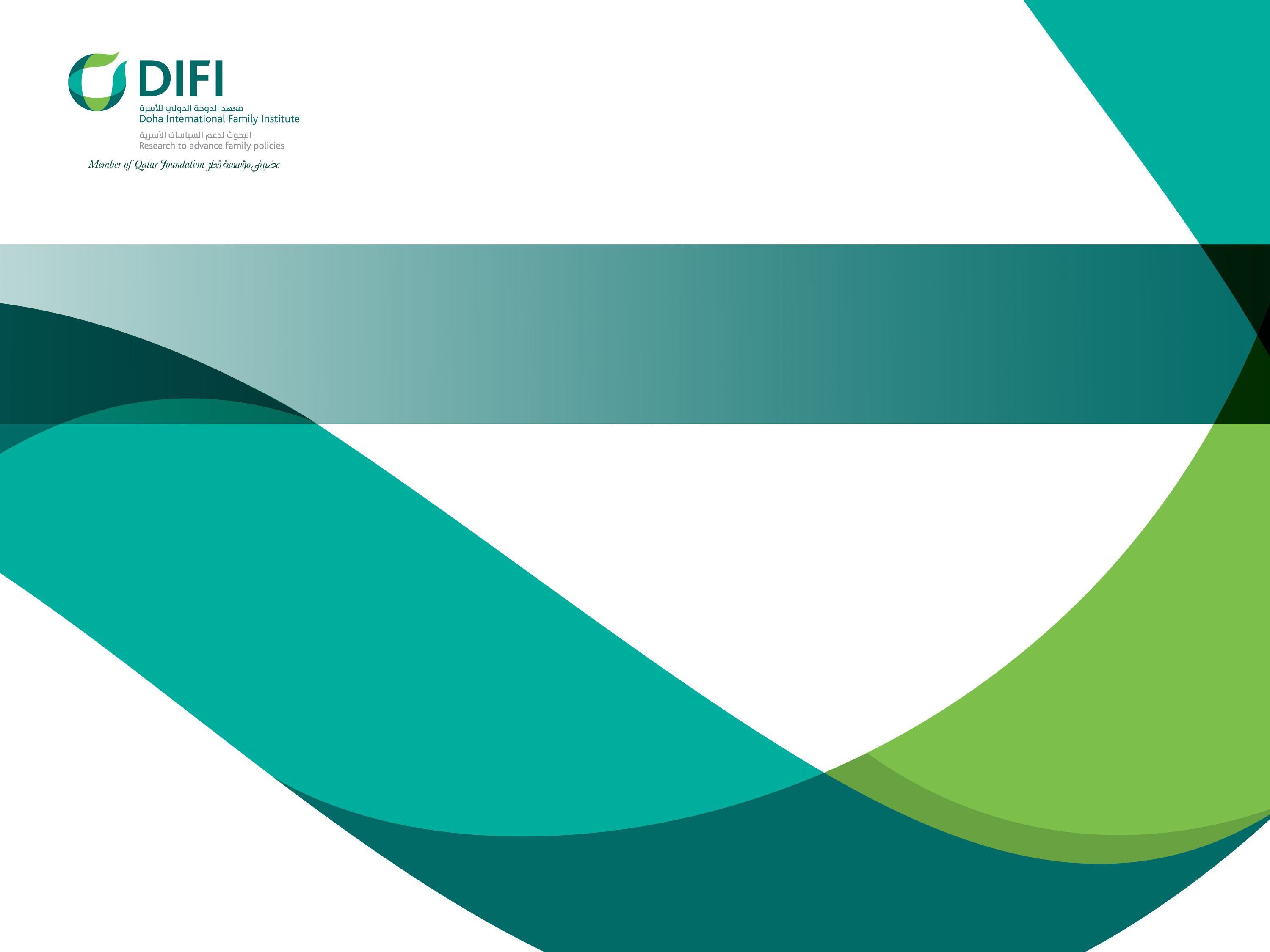 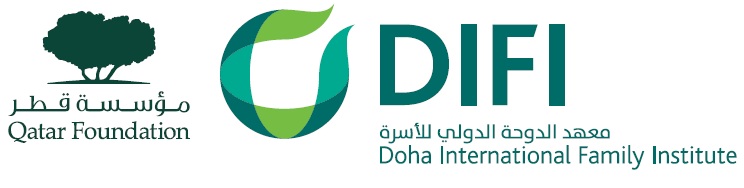 DIFI’s Policy-oriented Research
The involvement of Parents in Commuting their children to school: Challenges and Policy Implications
Presentation by Dr. Khalid Al Naama 
Director of Family Policy Department 
March 2021
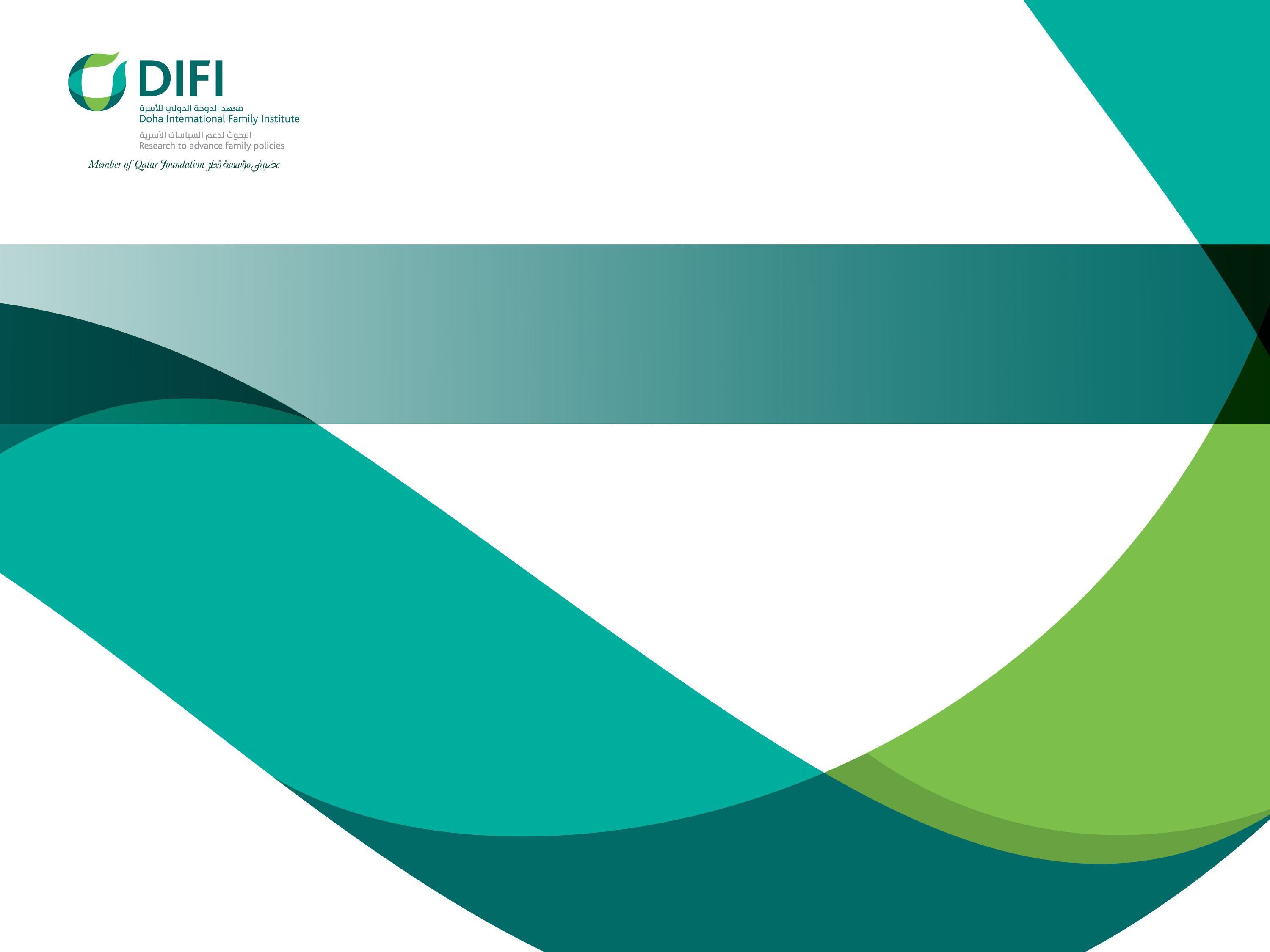 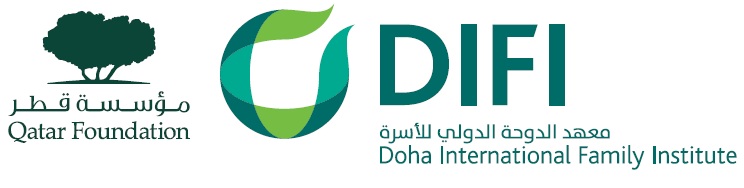 DIFI’s Policy-oriented Research
COMPARATIVE ANALYSIS OF GENDER EQUALITY IN SOCIAL WELFARE IN QATAR, KUWAIT AND OMAN
Presentation by Dr. Khalid Al Naama 
Director of Family Policy Department 
March 2021
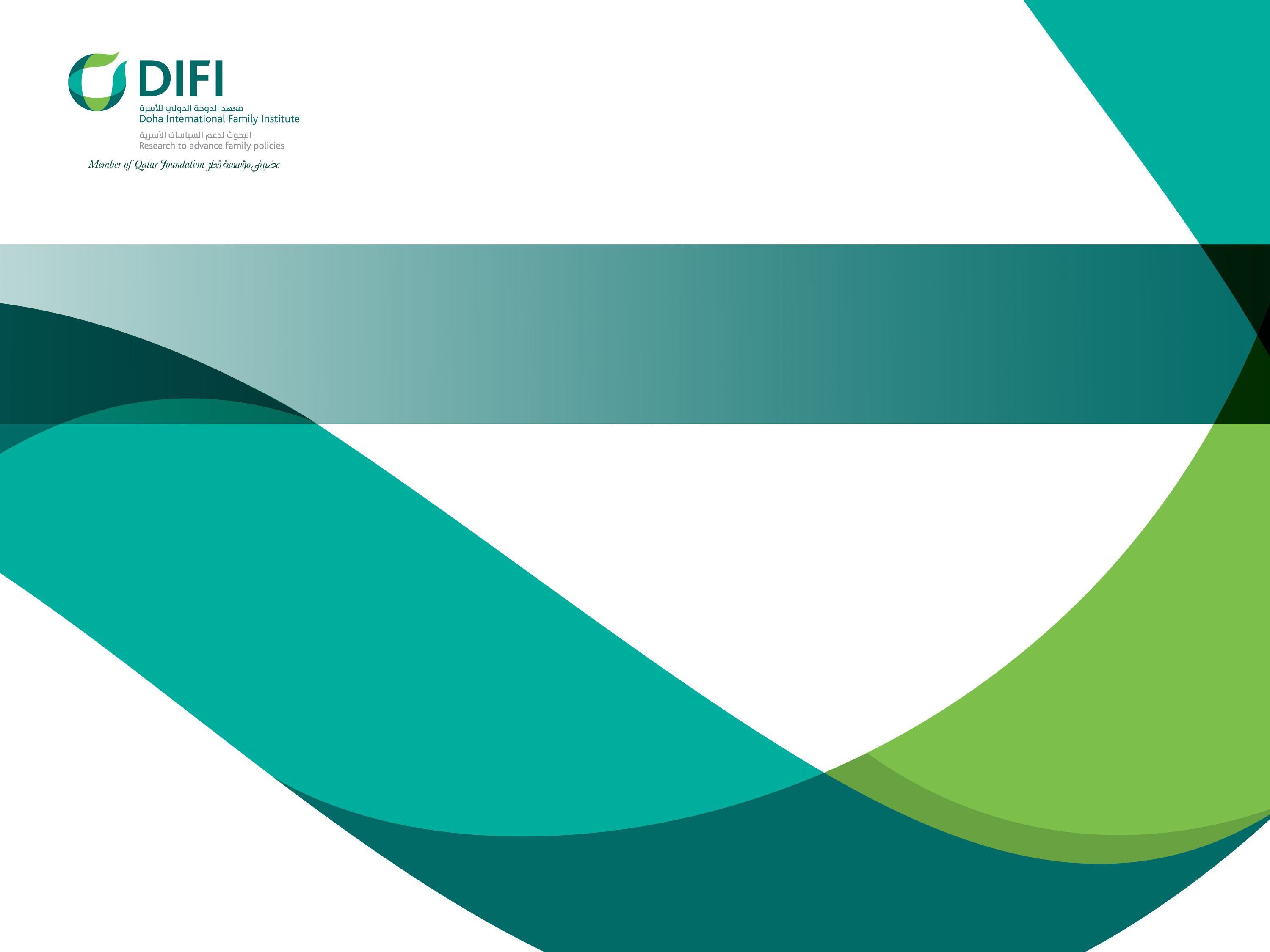 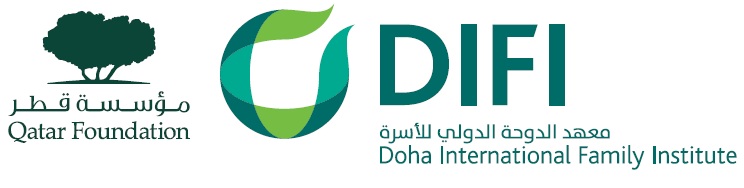 DIFI’s Policy-oriented Research
Cost -Benefit Analysis on Work-family Balance Project
Presentation by Dr. Khalid Al Naama 
Director of Family Policy Department 
March 2021
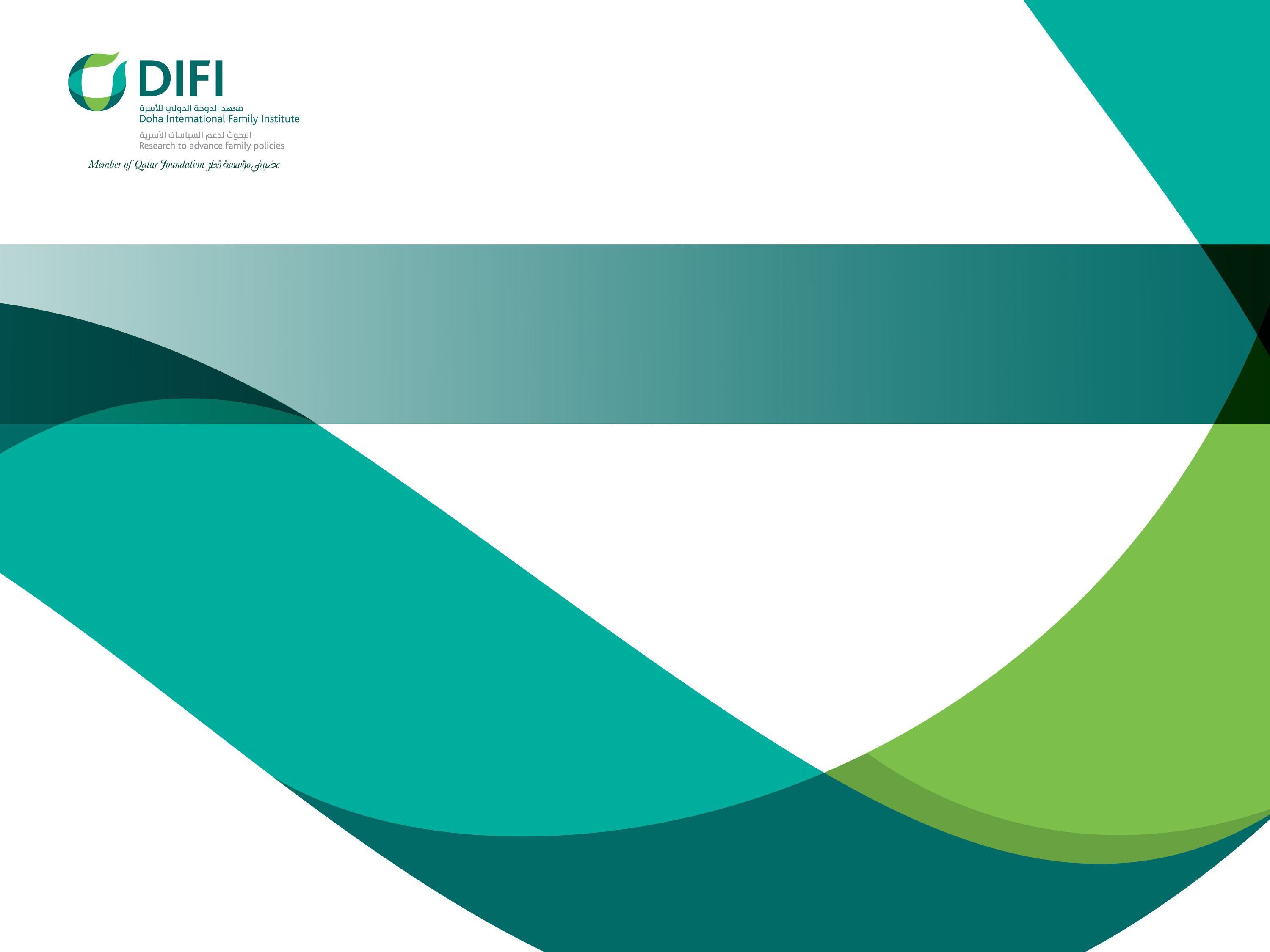 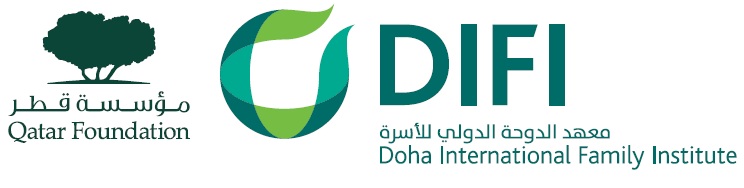 CONCLUSION & WAY FORWARD
Flexible Working Arrangements came out as one of the major policy recommendations for DIFI’s policy-oriented studies. 

It has been recommended to achieve outcomes of vital issues including the family cohesion, gender equality, population growth, child protection/development and better enhancement of parents-child relationship/quality time with children. 

Going forward, DIFI intents to continue its effort on this policy area - project on “Family Policies in the Workplace”, is underway.
[Speaker Notes: DIFI continues its effort on this policy area - project on “Family Policies in the Workplace”, is underway. In addition to FWAs, it focuses on provision of resource like “breast feeding room” and services e.g. Nursery’s in the workplace]
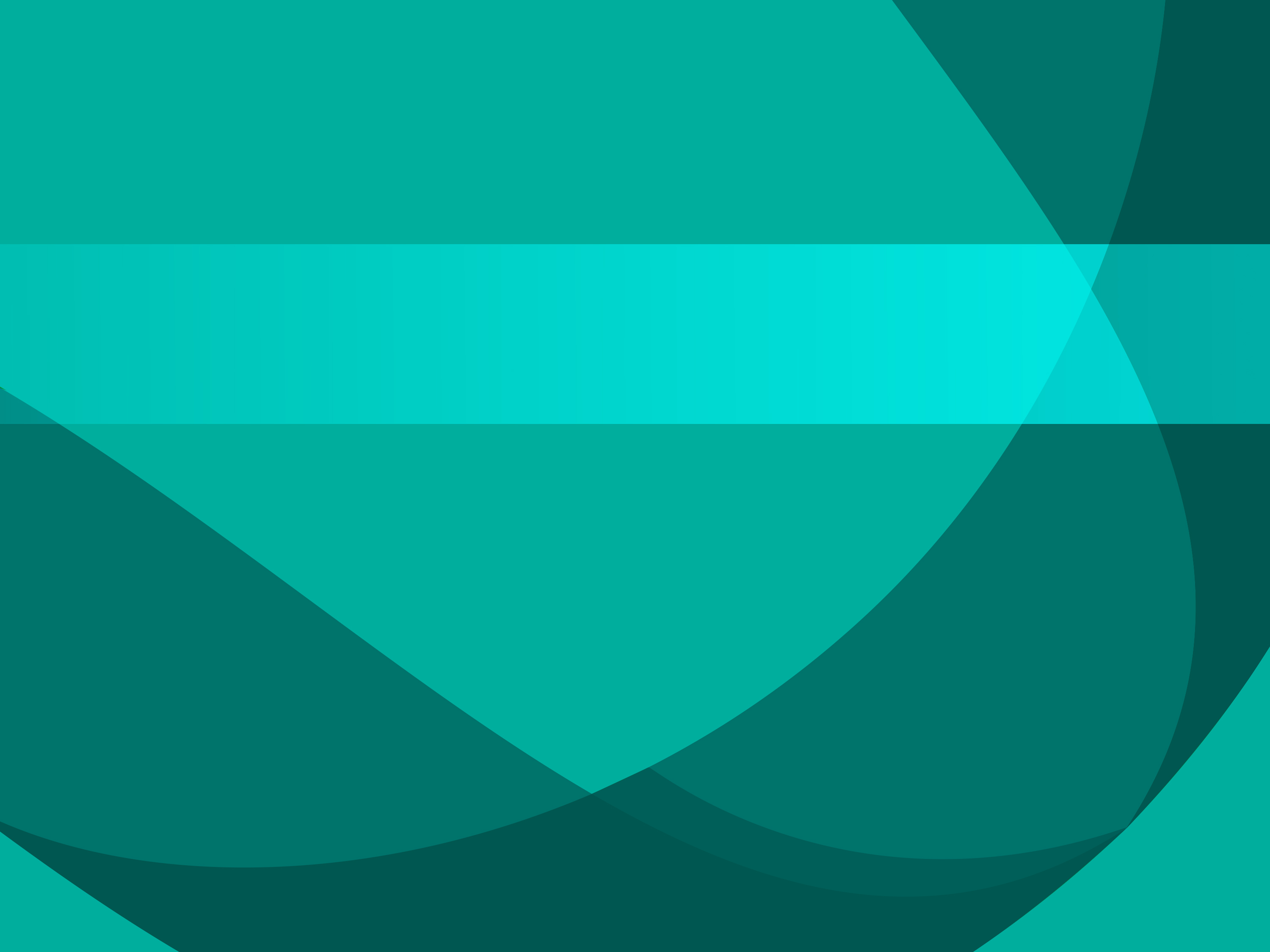 THANK YOU
CONTACT US 

Tel : +974 4454 8220 
Fax : +974 4454 8249 
PO Box: 34080, Doha, Qatar 
Email: difi@qf.org.qa 
www.difi.org.qa